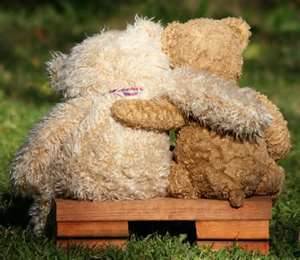 When is sex appropriate??
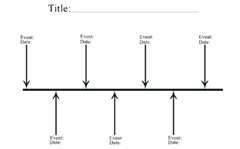 Both groups decide where on the timeline continuum each item should be located.  Tape the item face up on the board when you have decided where it should go.  You have 15 minutes, you may begin.
ABSTINENT
Abstinence is a self-enforced restraint from indulging in bodily activities that are widely experienced as giving pleasure. Most frequently, the term refers to sexual abstinence, or abstention from alcohol or food
1-WHAT IS YOUR ATTITUDE TOWARD ABSTINENCE BOTH POSITIVE AND NEGATIVE.
2-WHY WOULD SOMEONE CHOSE TO BE ABSINENT?
3-WHY DO PEOPLE CHOSE TO HAVE SEX AT A YOUNG AGE?

Student Packet for next lesson
WRITE THE FOLLOWING IN YOUR NOTEBOOK TO BE TURNED IN
BAG OF BEANS ACTIVITY
Contraceptive Methods
Abstinence 
Implants
Sterilization
Patch or Ring 
Pill
IUD 
Condom
Diaphragm/Cervical Cap
Spermicidal Foam
Rhythm
Withdrawal
False
False
False
False
False
False
False
False
False
False
Wearing two condoms is better than just one
Having sex standing up will prevent the sperm from swimming up the fallopian tubes
A female cannot get pregnant the first time she has intercourse
Douching, showering or bathing can prevent pregnancy
A female cannot get pregnant if the male pulls out before he ejaculates
Use saran wrap or a balloon if you can’t find a condom
Latex condoms are effective if stored in a wallet or car for months
A virgin cannot get an STI
Condoms decrease sensation and hence reduce pleasure
Contraceptive Myth or Fact
Purchase and check date
Sexual Arousal
Erection
Carefully remove from package
Squeeze out air from tip
Roll condom on
Intercourse
Ejaculation
Hold rim and withdraw
Remove and discard
Loss of erection
Relaxation
Steps in CONDOM Use
http://city.milwaukee.gov/nocomdomnoway
Planned Parenthood
School nurse
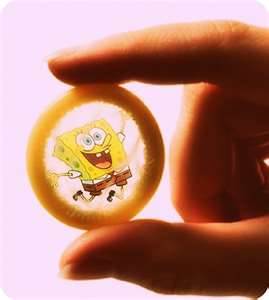 Free Condoms
TIMELY
	1-How recent
	2-Is it current enough for your topic
RELABILITY
	1-What kind of info is included in the resource
	2-Is the content fact or opinion
	3-Does the creator provide references
AUTHORITY
	1-Who is the creator
	2-What are their credentials
	3-Are they reputable
ACCURACY
	1-Where does the info come from
	2-Is it supported by evidence
PURPOSE/POINT OF VIEW
	1-Is it fact or opinion
	2-Is it biased
TRAAP TEST
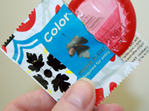 Type:  CONDOM

How it works:  Prevent semen from entering the vagina

Failure rate:  Highest failure rate of all, 18 out of 100 will get pregnant

Protection from STD’s:  Decreases HIV risk by 85% if used consistently and correctly.  No protection from HPV

Benefits:  Easy to obtain

Cost:  Packs of three can cost from about $2 to $6
Type: Sterilization

How it works:  Male- Vasectomy: clip vas deferens, Female- Tubiligation: clip fallopian tubes

Failure rate:3 in 100 women, almost 100   
percent for men

Protection from STD’s:  NONE

Benefits: Nothing to remember to take or do

Cost:  Women- between $1,500 and $6,000   Men- $350 to $1,000
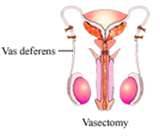 Type: Spermicidal Foam

Description:  Foam or jelly used alone or with a cervical cap

How it works:  A substance that prevents pregnancy by stopping sperm from moving

Failure rate: Used alone 5 to 59% 

Protection from STD’s:  NONE, may even lead to increased risk

Benefits: Over the counter

Cost:  About $8 per package
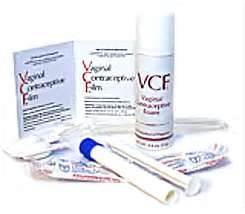 Type: Withdrawal - also called coitus interruptus or the "pull out method”

How it works:  A man who uses withdrawal will pull his penis out of the vagina before ejaculation 

Failure rate:  27/100 

Protection from STD’s:  NONE

Benefits:  All natural

Cost:  None
Type:  IUDS

Description:  2 inch T-shaped device placed through the cervix into the uterus

How it works:   Prevents sperm from reaching the fallopian tube, also prevents the egg from implanting on the wall if it is fertilized. 

Failure rate:  1 per 100  

Protection from STD’s:   NONE 

Benefits:  Last for years without thought, can be removed if woman wants to get pregnant.

Cost:  Between $500 and $1,000 up front, but lasts up to 12 years
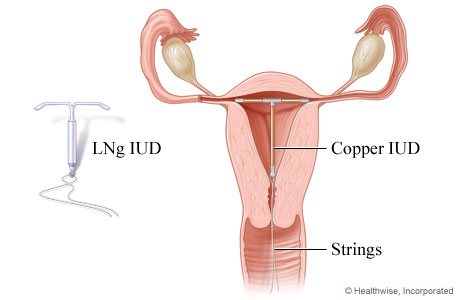 Type:  Diaphragm

Description:  A shallow silicone cup inserted into the vagina to prevent pregnancy 


How it works:  Diaphragms prevent pregnancy by keeping sperm from joining with an egg. In order to be as effective as possible, the diaphragm must be used with spermicidal cream, gel, or jelly.  The spermicide stops sperm from moving


Failure rate:  6 per 100  

Protection from STD’s:   NONE 

Benefits:  Using a diaphragm is safe, simple, and convenient

Cost:  Diaphragms average from $15 to $75. Spermicide gel, jelly, or cream costs from about $8 to $17 a kit.
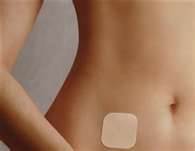 Type:  Patch or Ring

Description:  Transdermal patch worn on body 

How it works:  Secretes hormones into the body to prevent pregnancy 

Failure rate:  1-2%

Protection from STD’s:  NONE 

Benefits: No surgery, must change weekly compared to daily for pill

Cost:  About $15–$80 a month
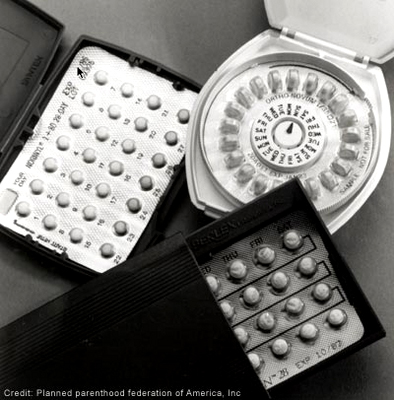 Type: BIRTH CONTROL PILLS

How it works:  Prevent ovulation

Failure rate:  If taken perfectly, (no missed pills) pregnancy is uncommon- between 3 and 7 a year will get pregnant

Protection from STD’s: NONE 

Benefits: Lower the chance of getting ovary and uterus cancer, help with acne, cramps and bleeding during periods.

Cost:  About $15–$50 each month
Type:  Birth Control Implant (Implanon and Nexplanon) 

How it works: Releases a hormone that keeps an egg from leaving the ovaries. It also makes a woman's cervical mucus thicker. This keeps sperm from getting to the eggs.
 

Failure rate:  Less than 1 in 100			

Protection from STD’s: NONE 

Benefits:  Constant BC, don’t have to remember to take anything.  

Cost:  The cost of the exam, the implant, and insertion ranges from $400–$800. Removal costs between $100 and $300.
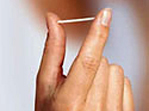 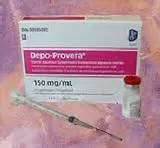 Type: Depo

Description:  Injection from a DR into arm or buttocks

How it works: Hormones used to disrupt pregnancy   

Failure rate: 1% 

Protection from STD’s: None 

Benefits: Prevents pregnancy for up to 14 weeks
Type: Natural Family Planning or Fertility Awareness-Based Methods (FAMs)

Description:  Charting your fertility to help prevent pregnancy

How it works:  To prevent pregnancy, women can abstain from vaginal intercourse on their fertile days.

Failure rate: 24 out of every 100

Protection from STD’s: None 

Benefits: They cost very little. They are safe. They can be stopped easily to plan a pregnancy.   Calendars, thermometers, and charts are easy to get. Medication is not needed.
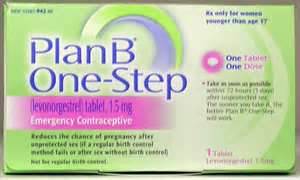 Type: Morning after pill

How it works:  Pill taken by the female after sex

Success rate:   89 percent effective when taken within 72 hours (three days) after unprotected sex. Levonogestrel pills may not work as well for women who have a body mass index (BMI) of more than 25.

Protection from STD’s:  None

Benefits: Can help to reduce the risk of pregnancy in an emergency

Cost:  From $30 to $65
A= ABSTINENCE:  only 100% effective way to prevent pregnancy and STI infection

B=BE FAITHFUL:  You should wait as long as possible to start sexual activity because the earlier you start the more partners you will likely have.  More partners means more likely to get an STI

C=USE A CONDOM:  If you chose to have sex use a condom.  “No” should not be an option, if your partner says that they are not looking out for your well being and this is not the kind of person you should be with
ABC’s of Teen Pregnancy and STI Prevention